День защитника Отечества
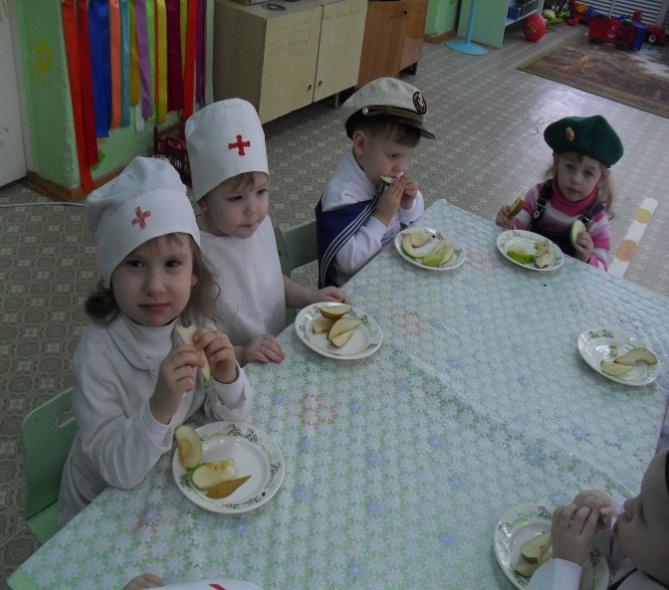 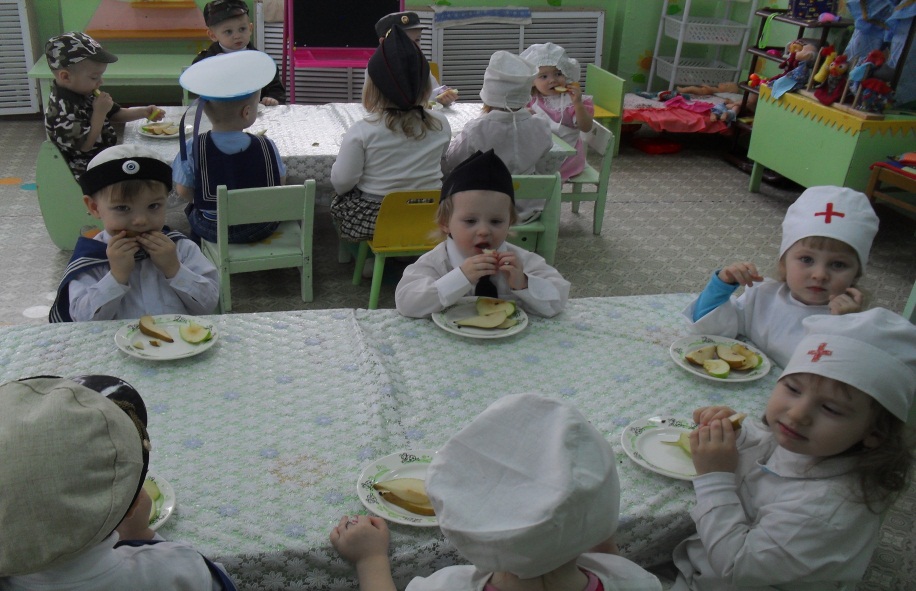 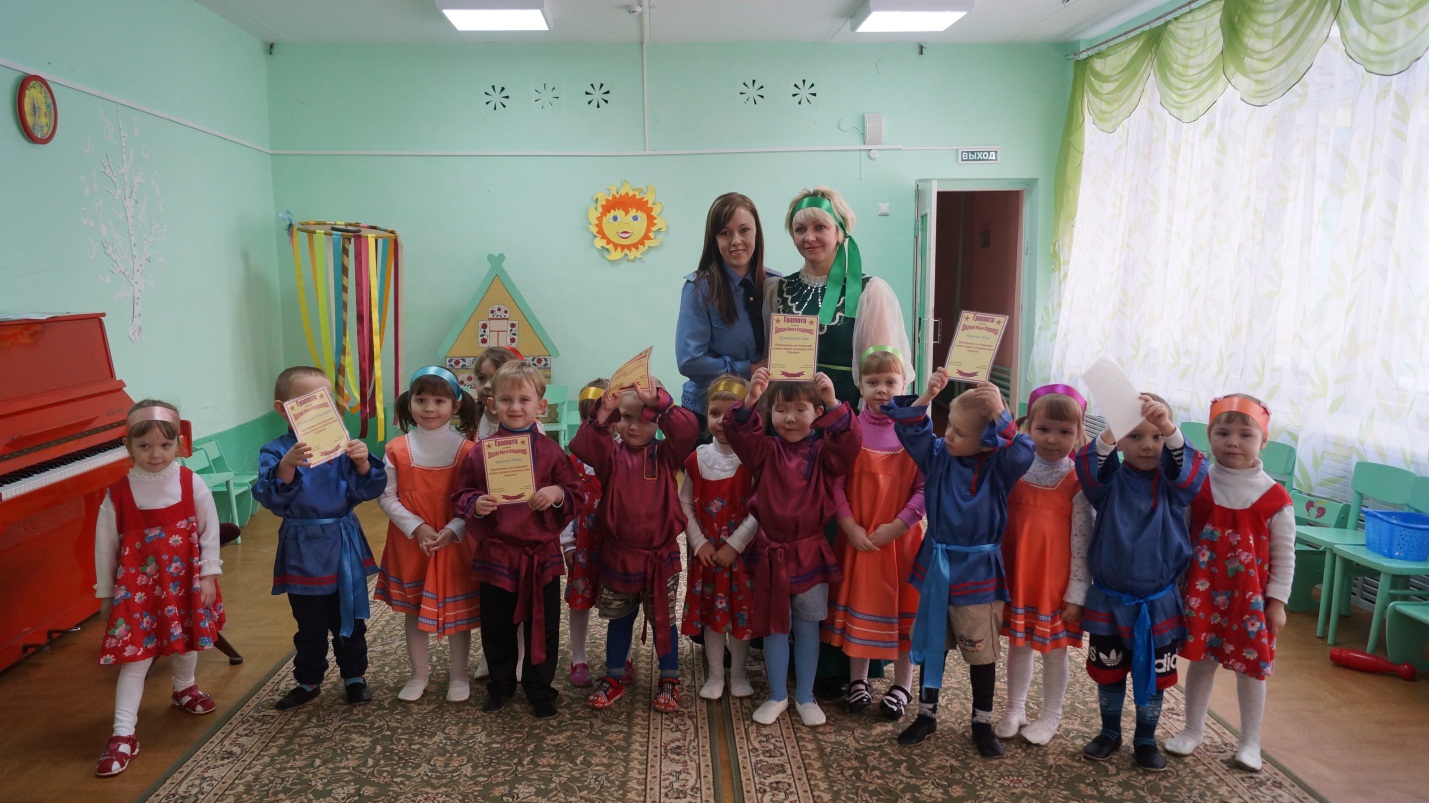 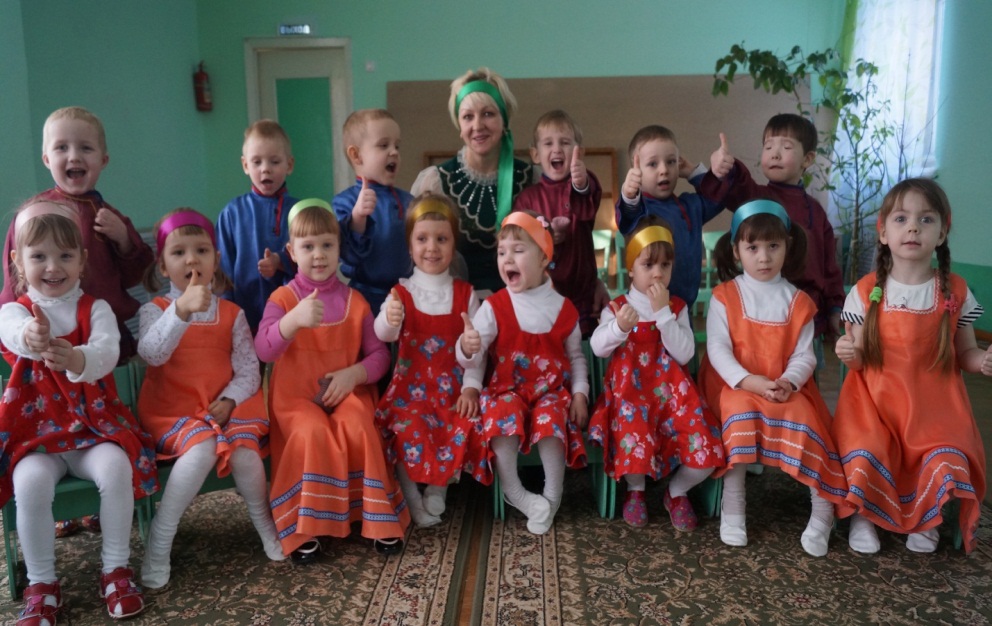 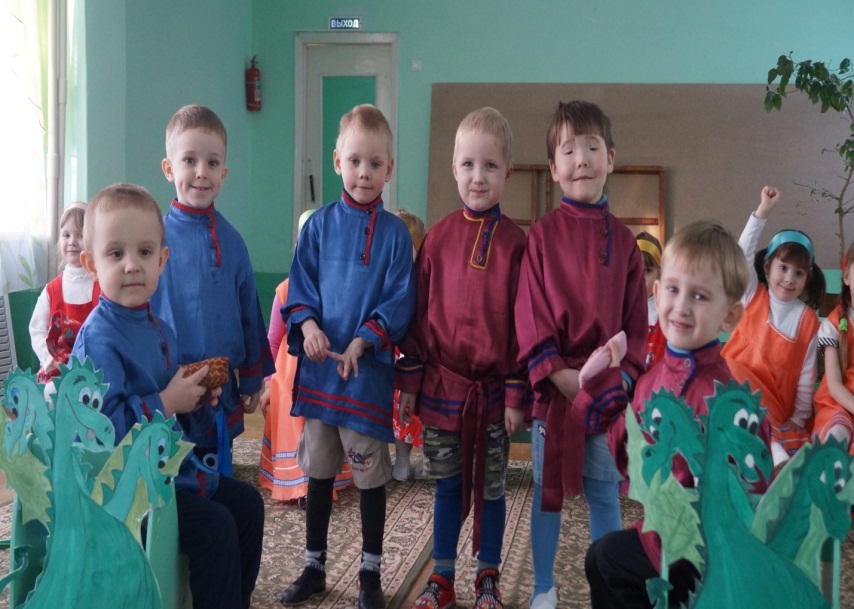 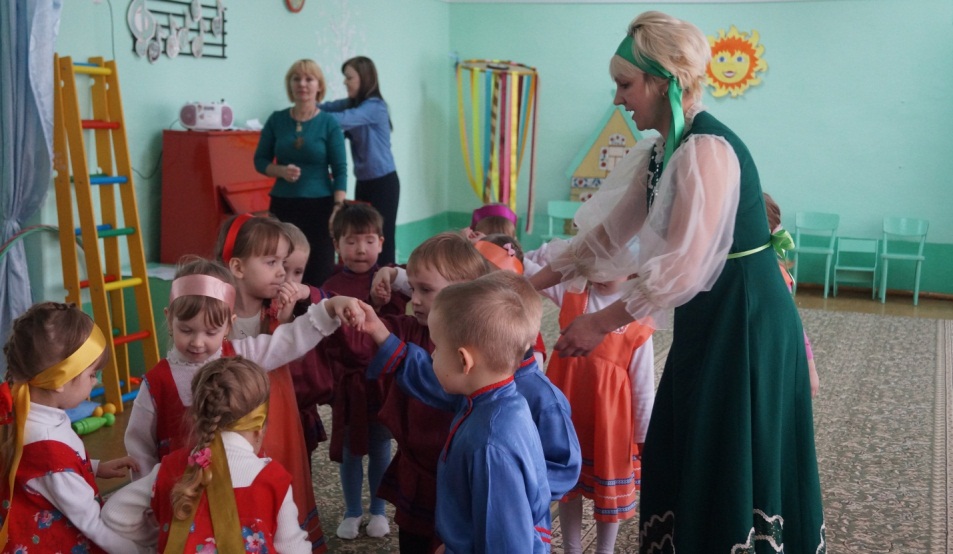 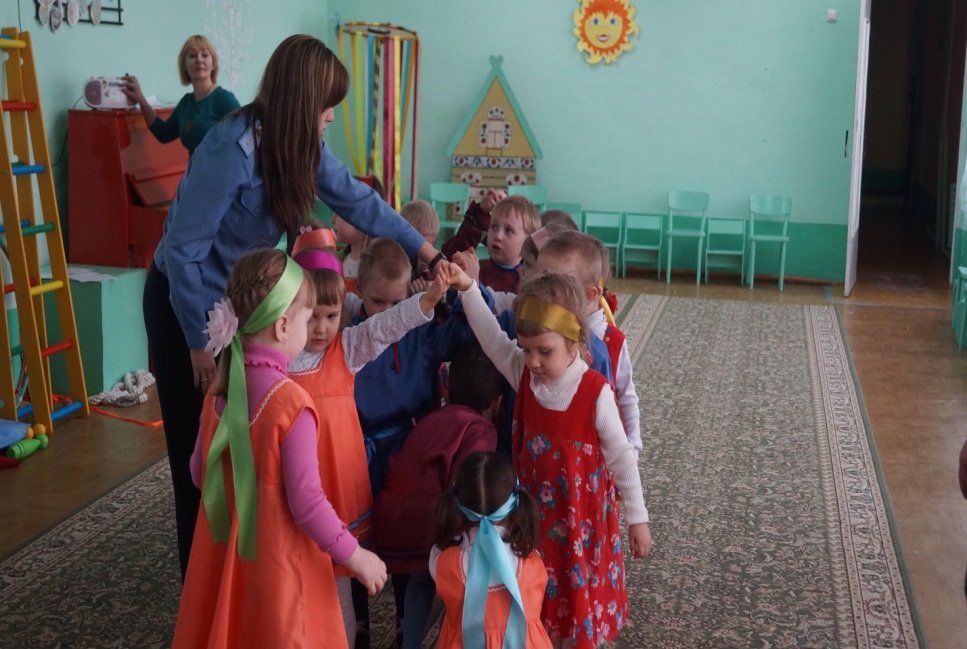 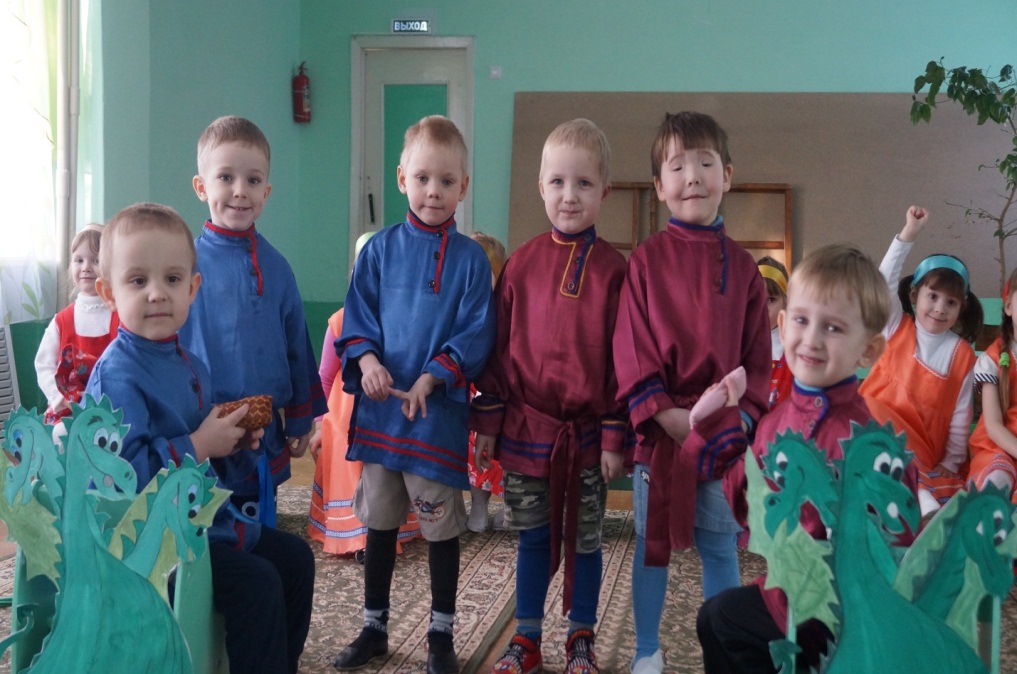 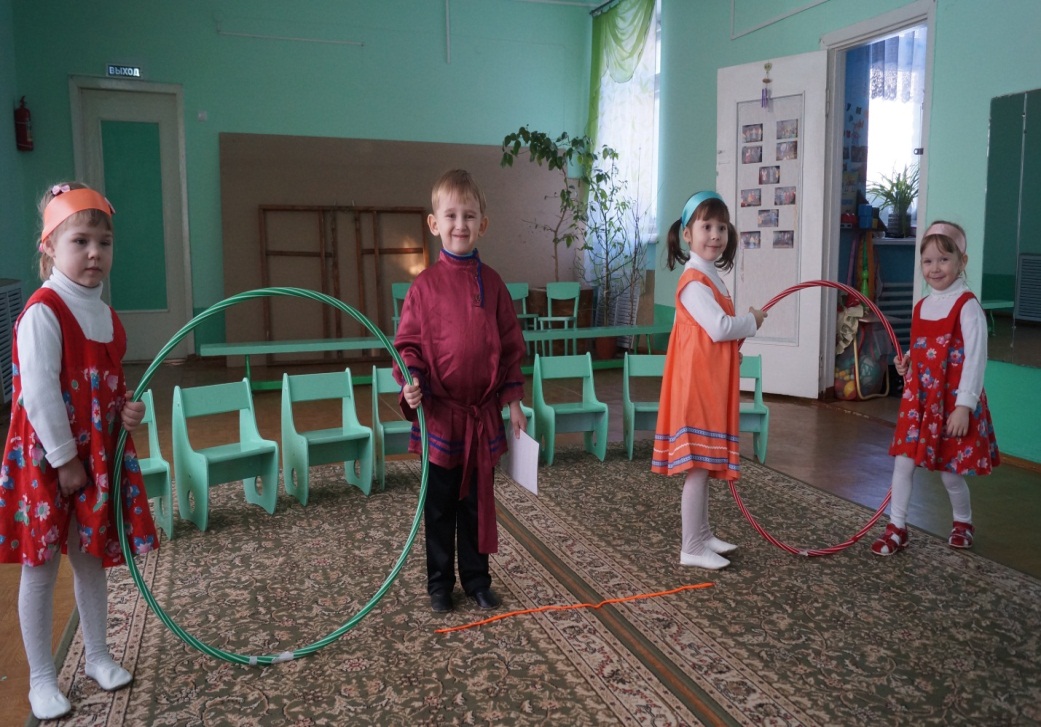 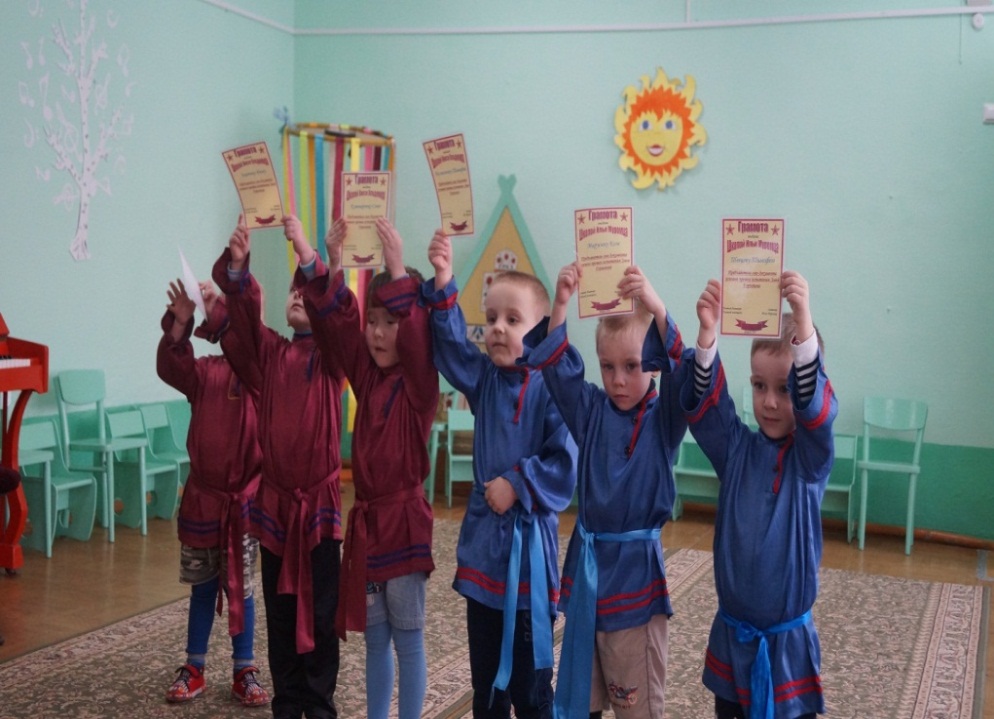 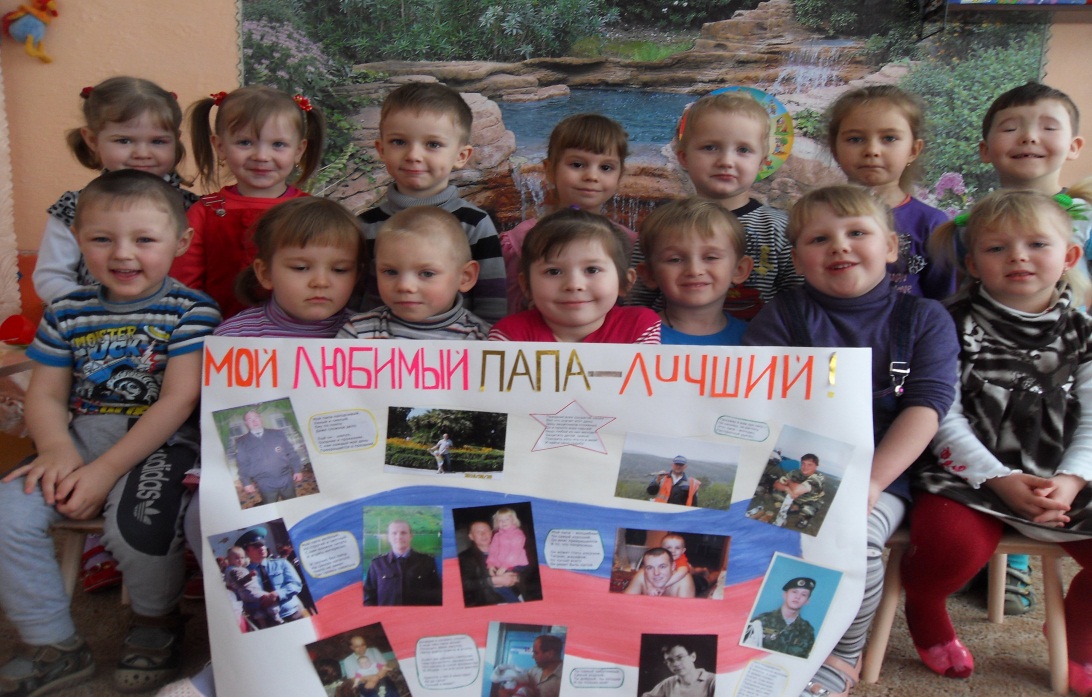 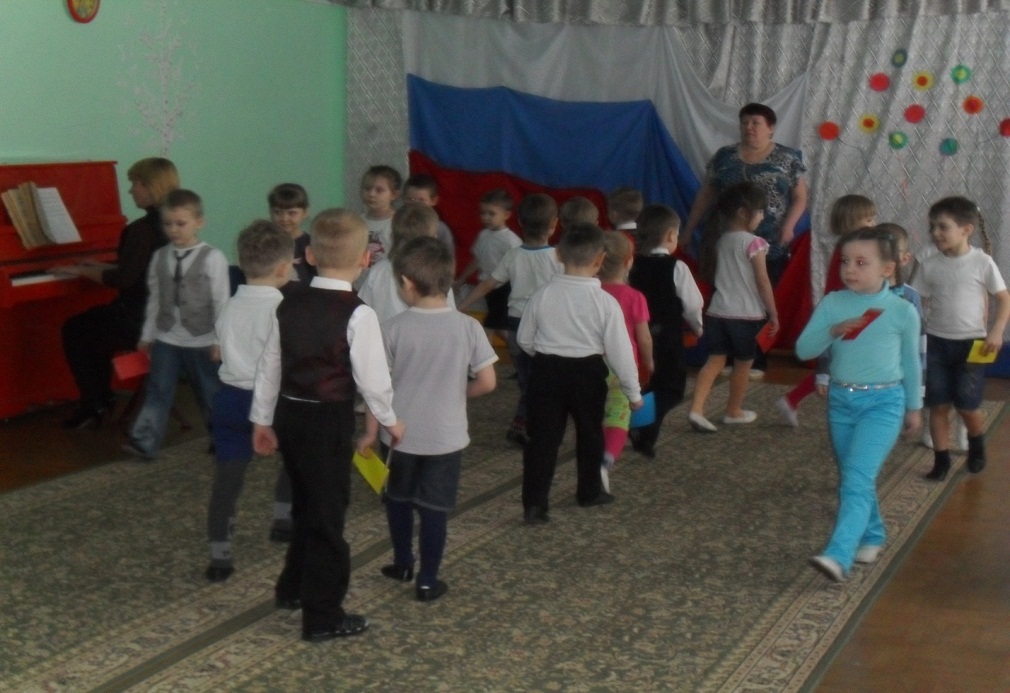 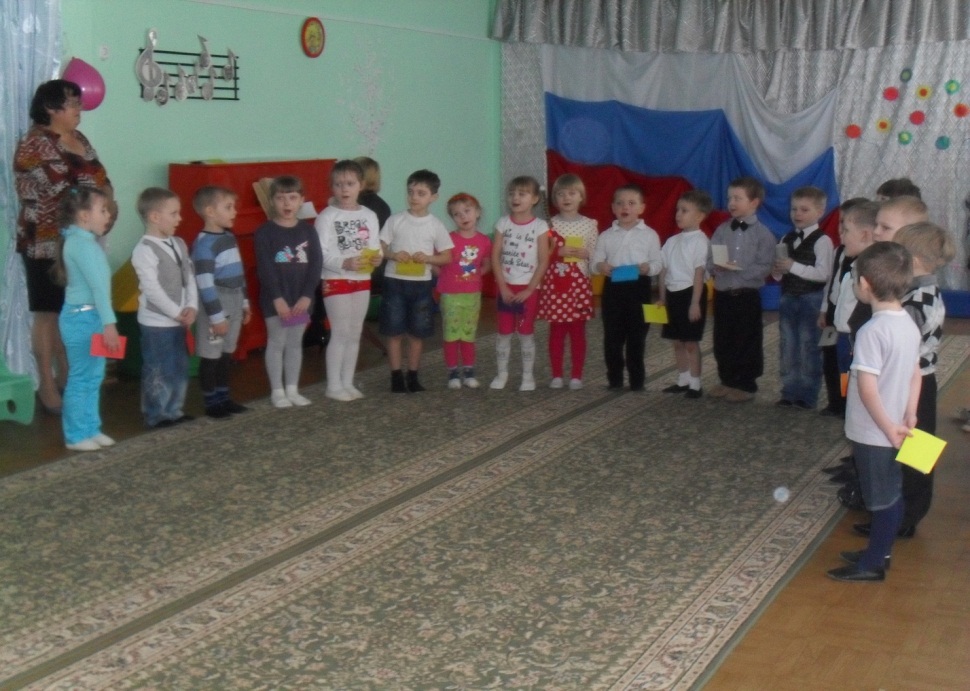 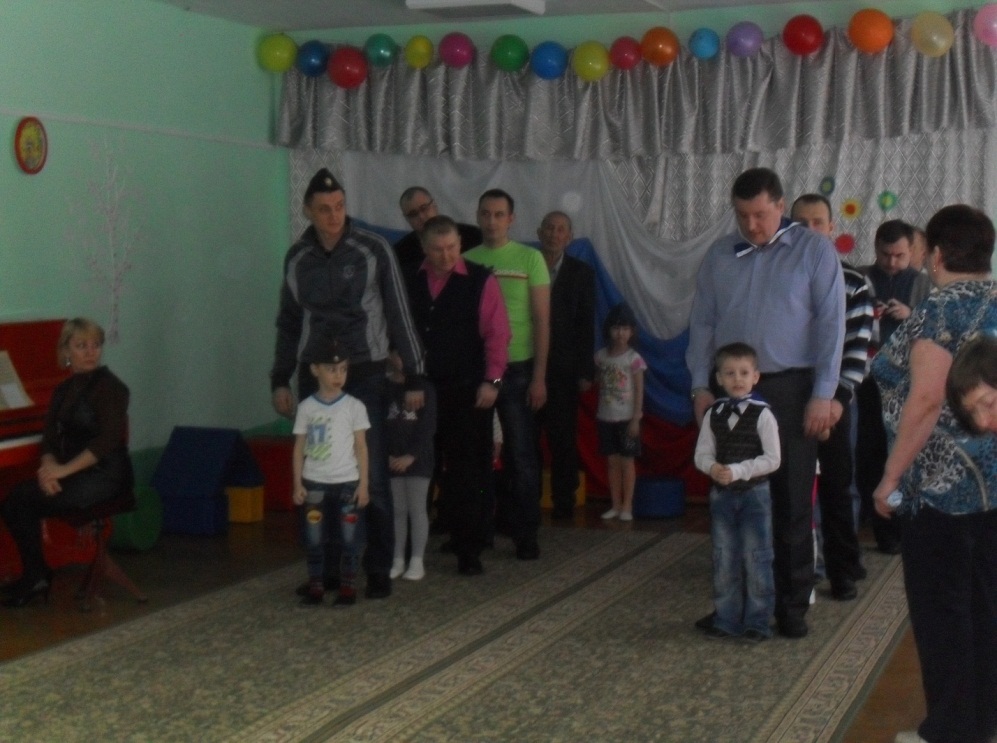 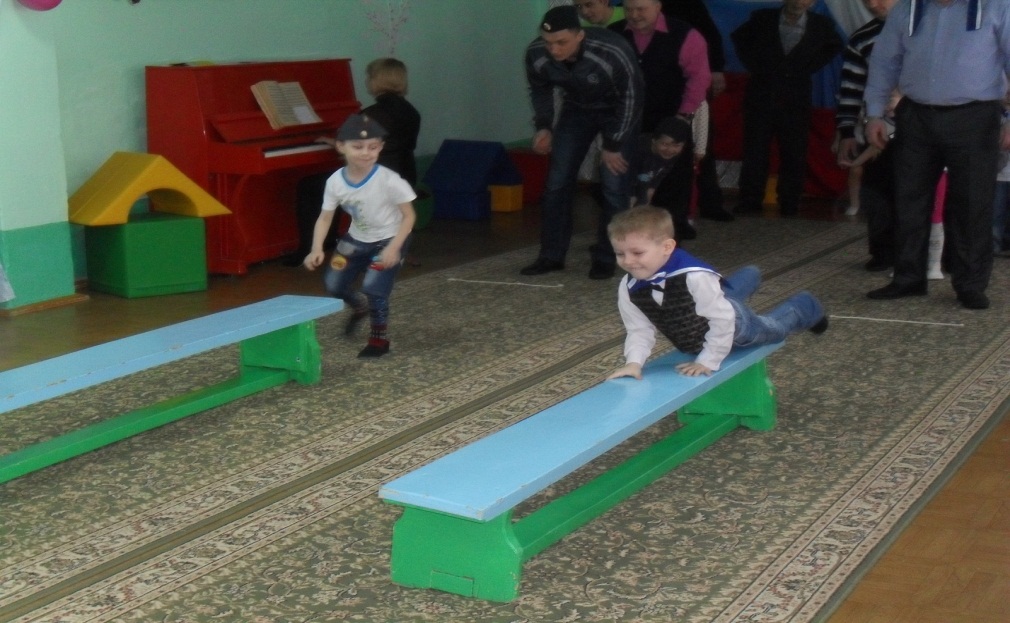 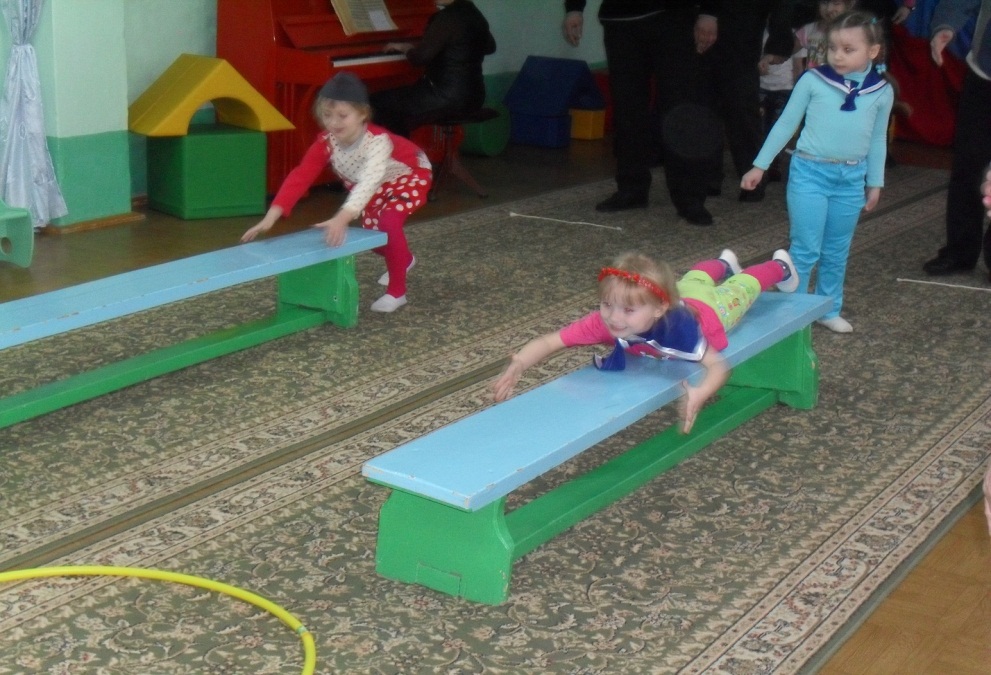 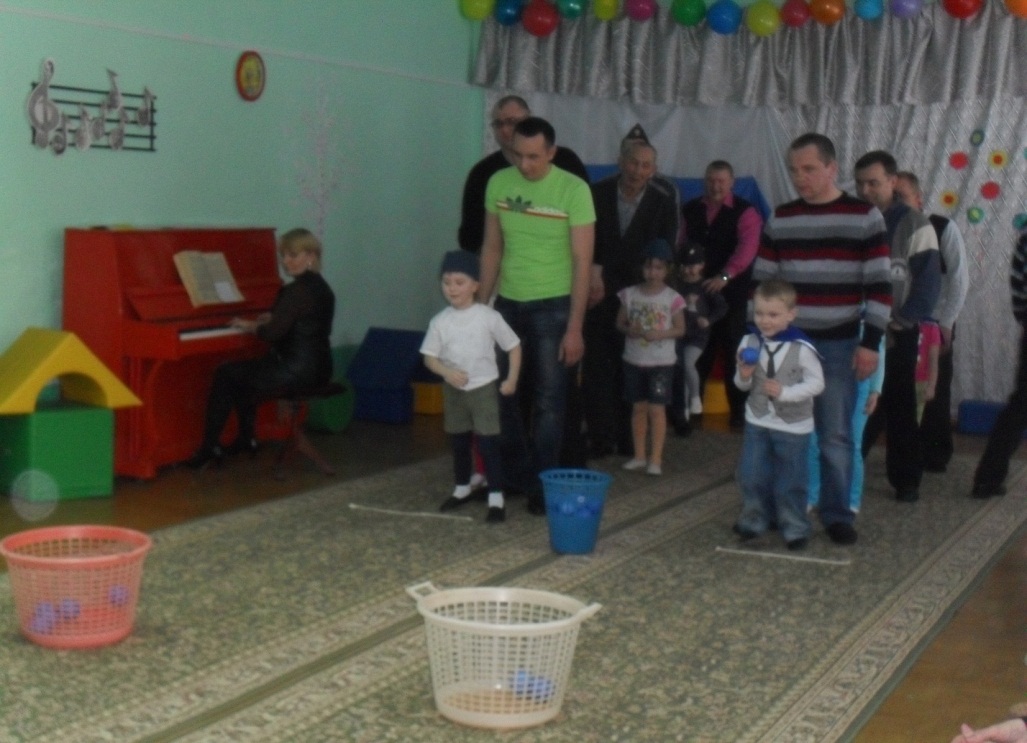 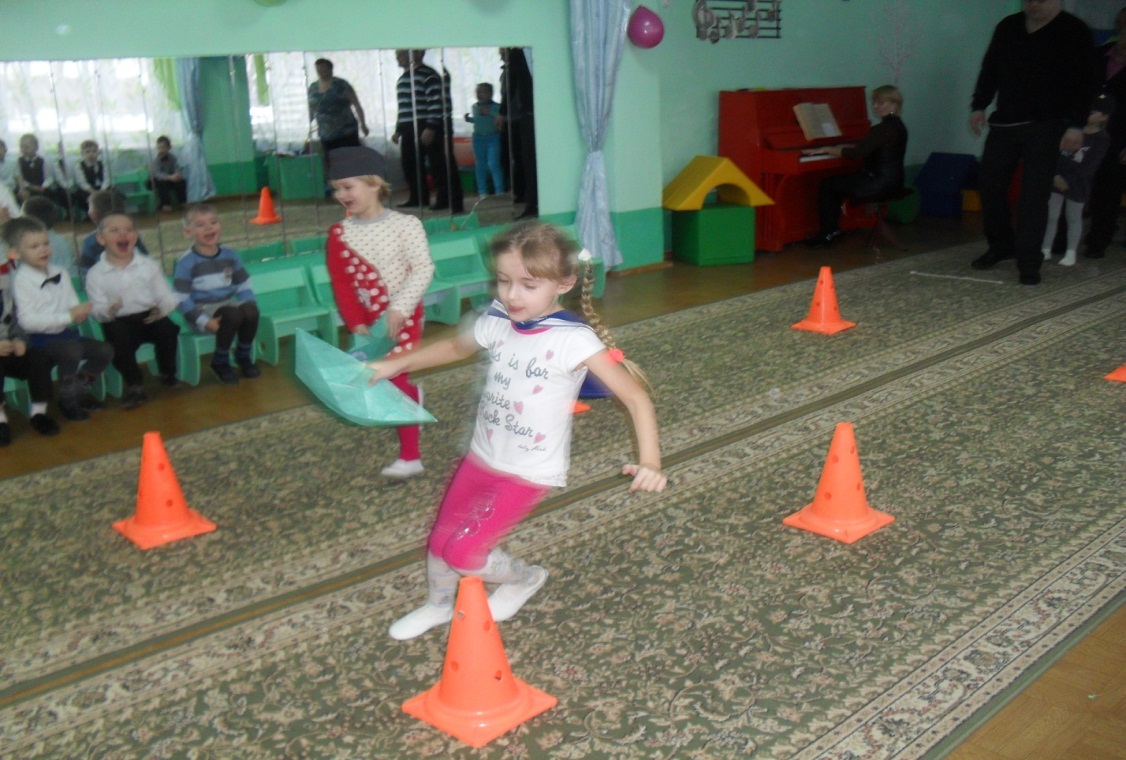 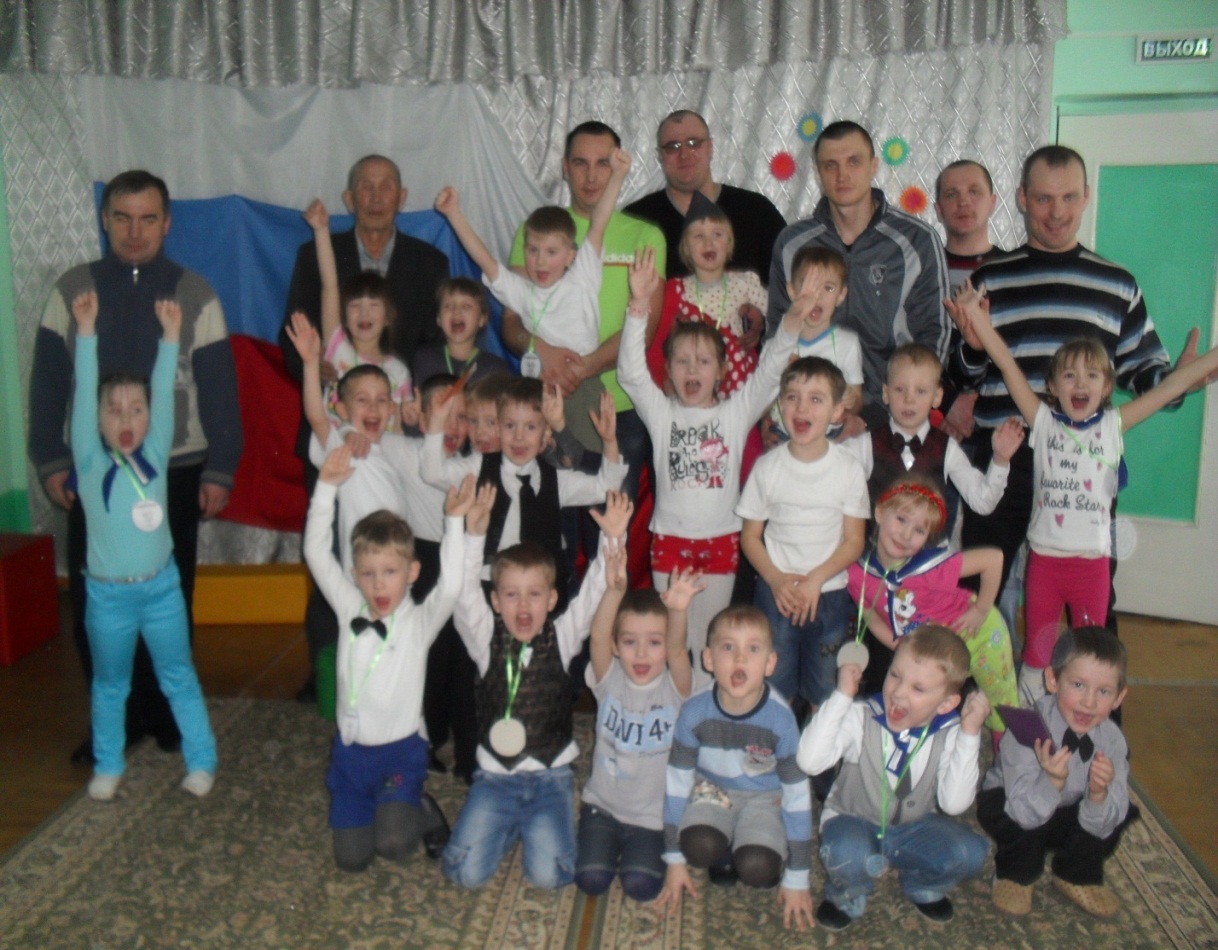 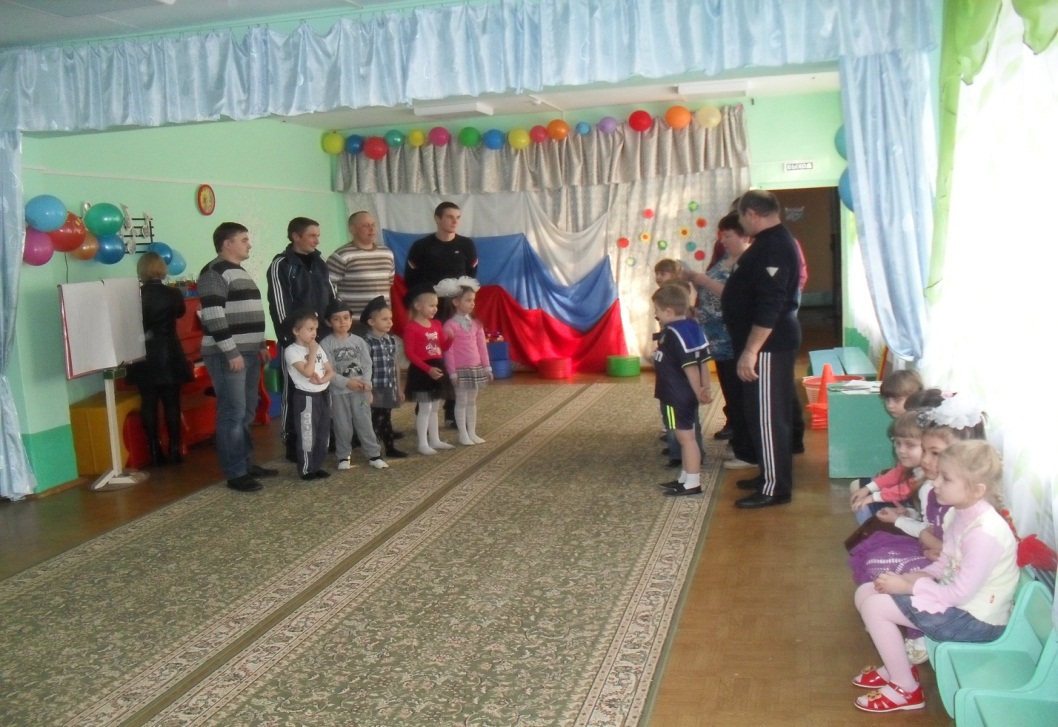 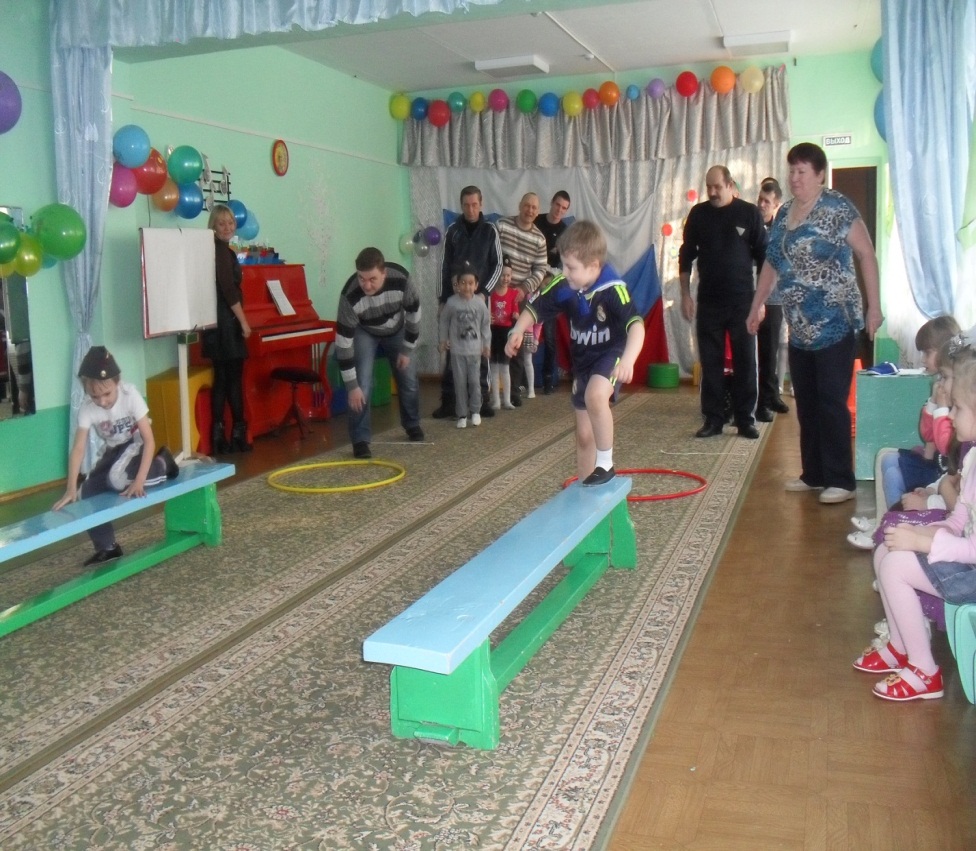 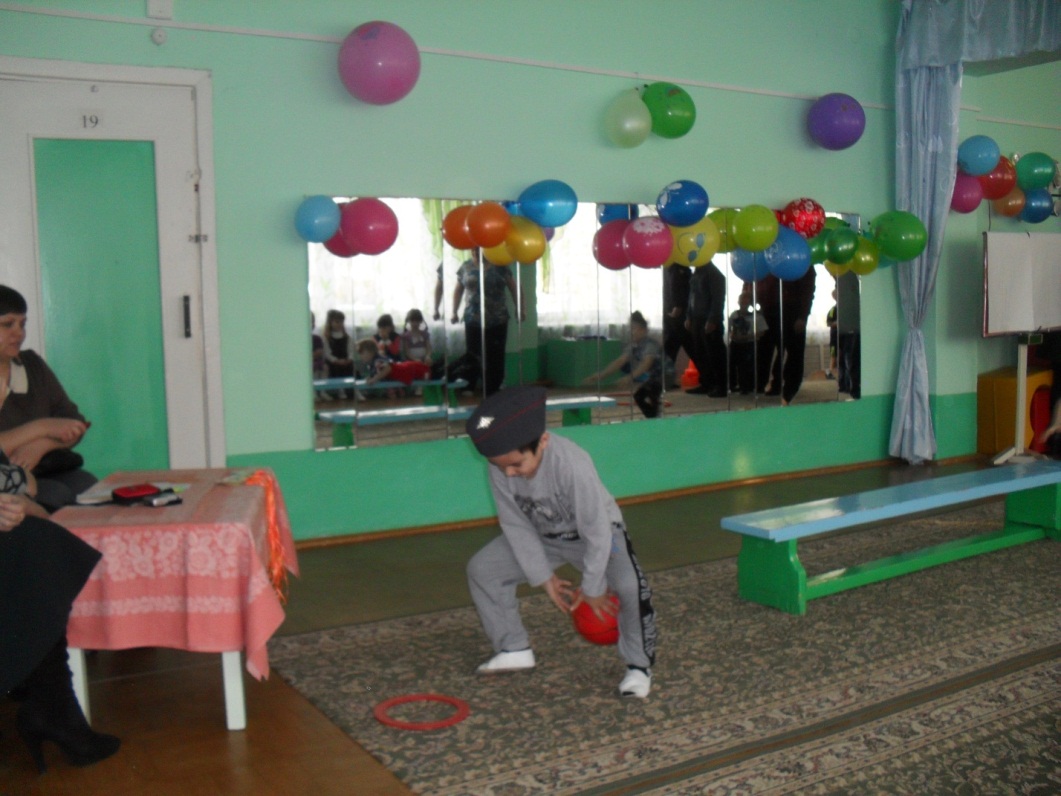 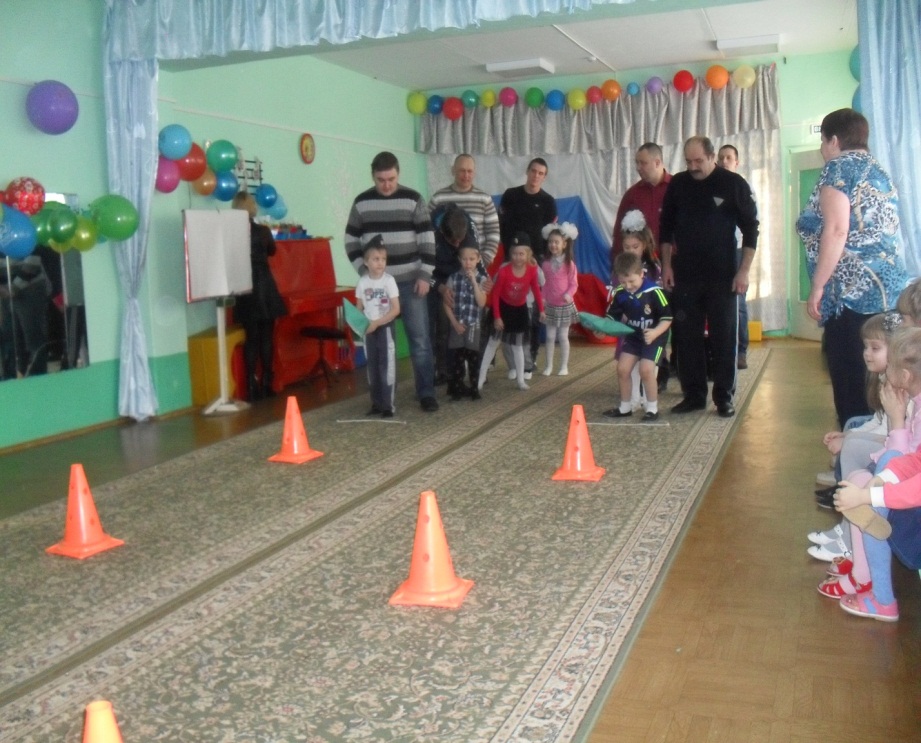 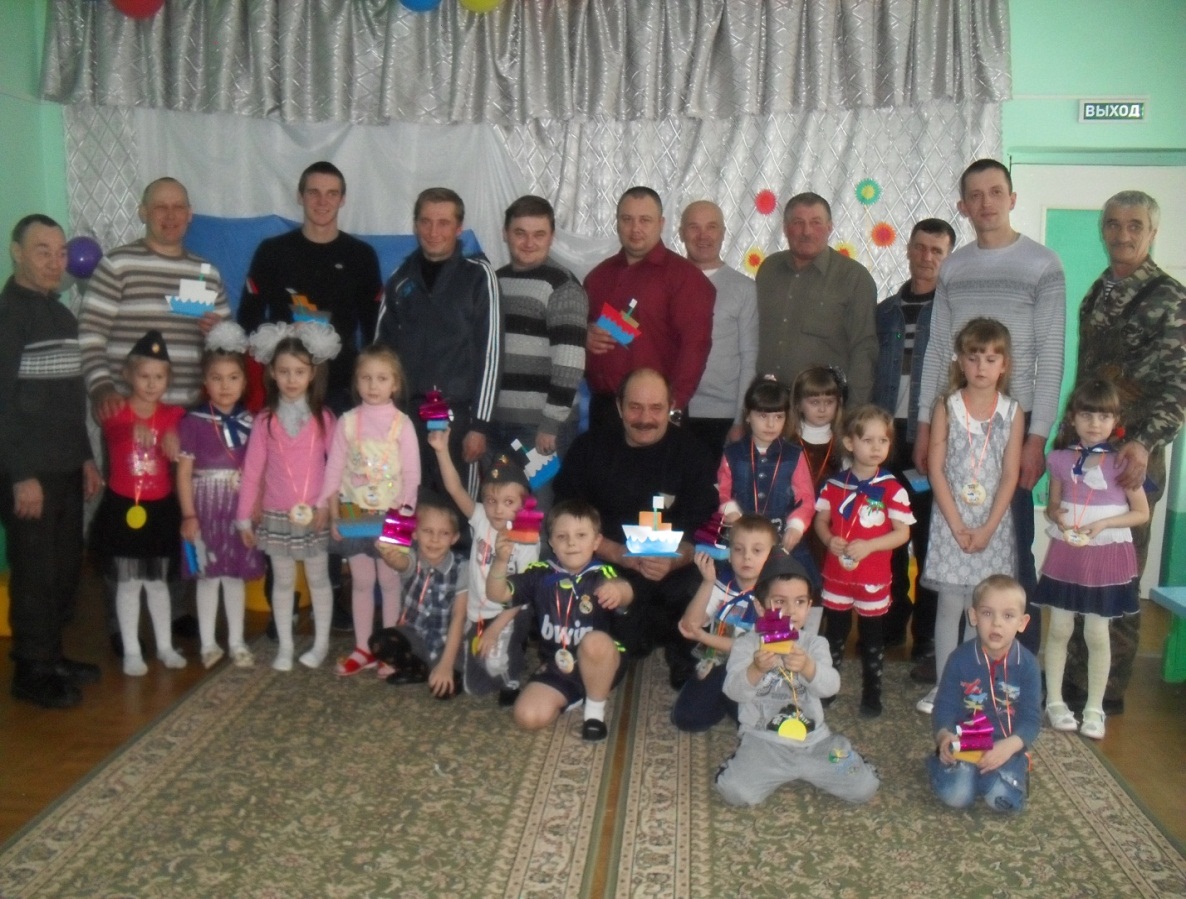 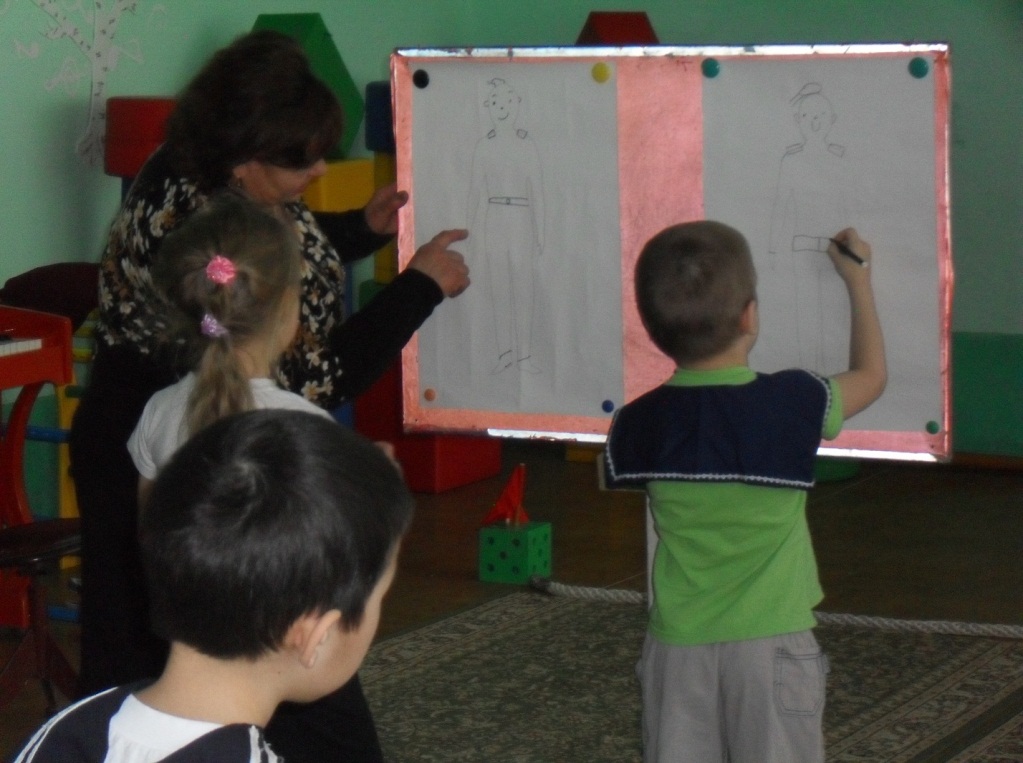 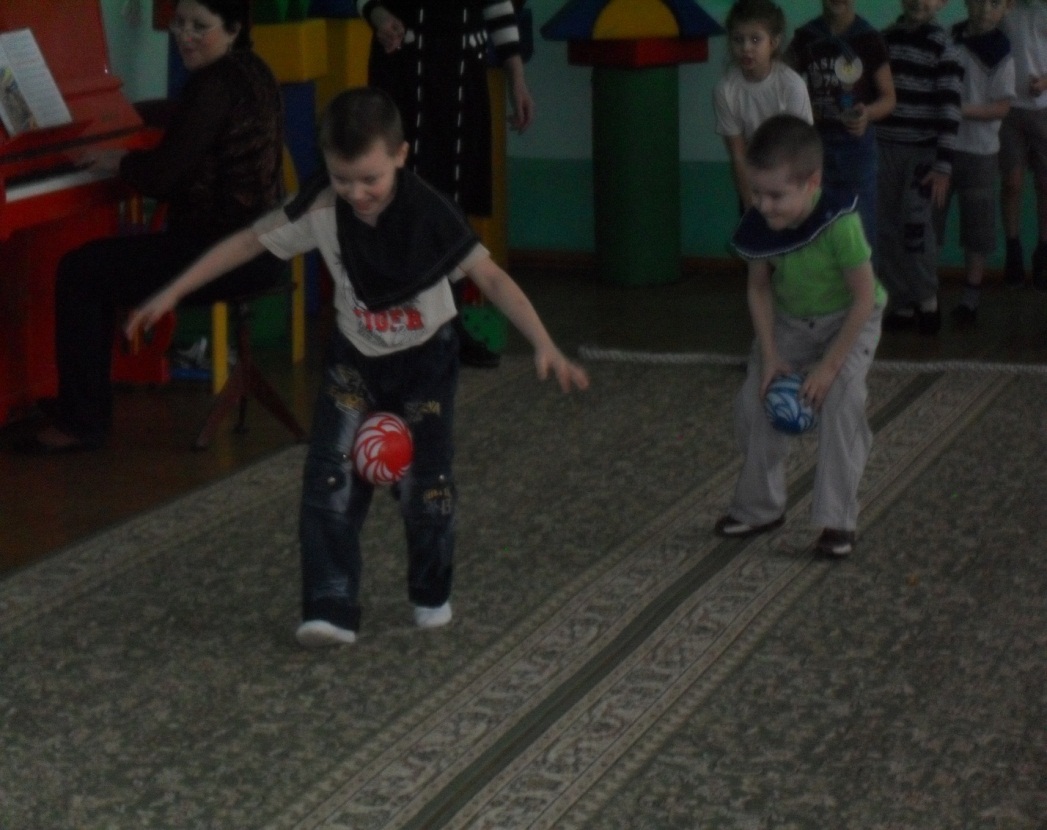 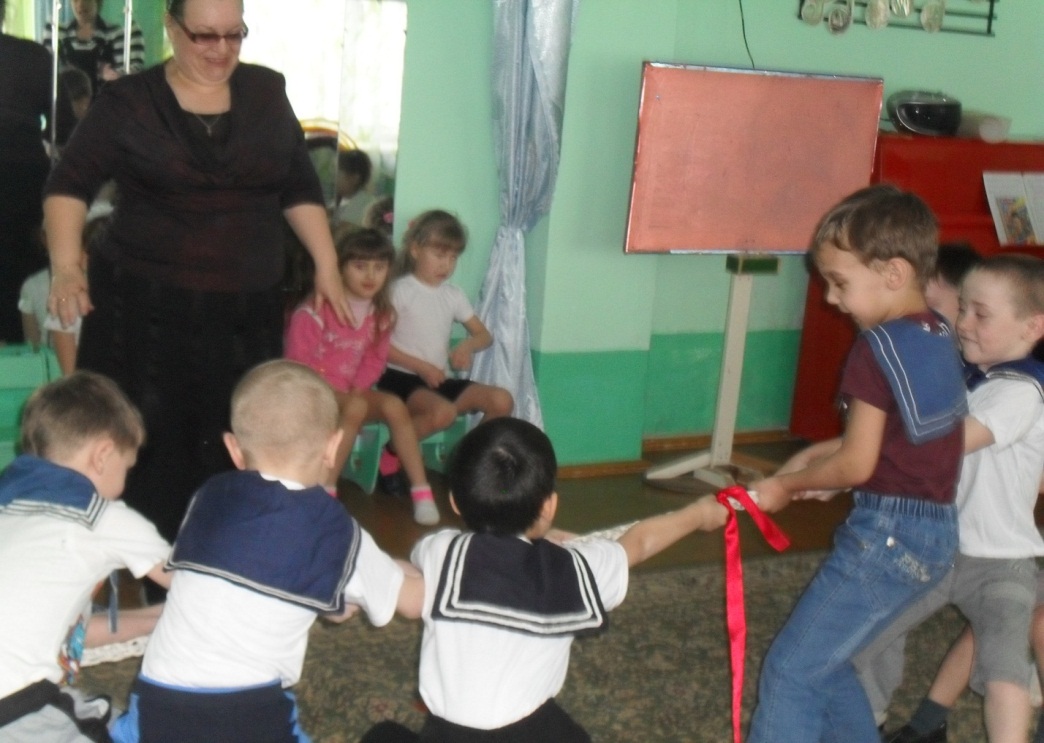 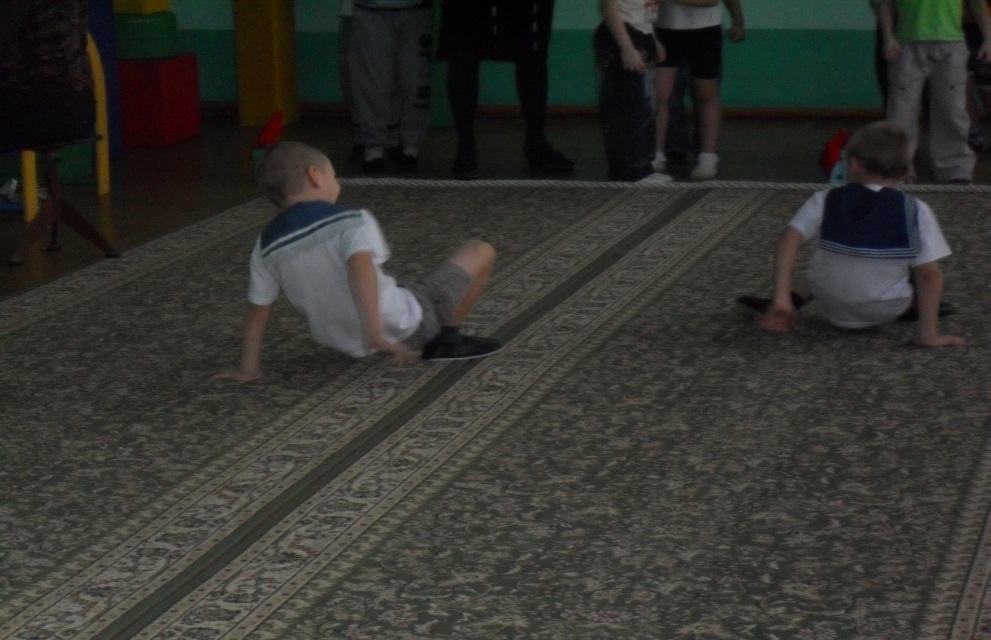 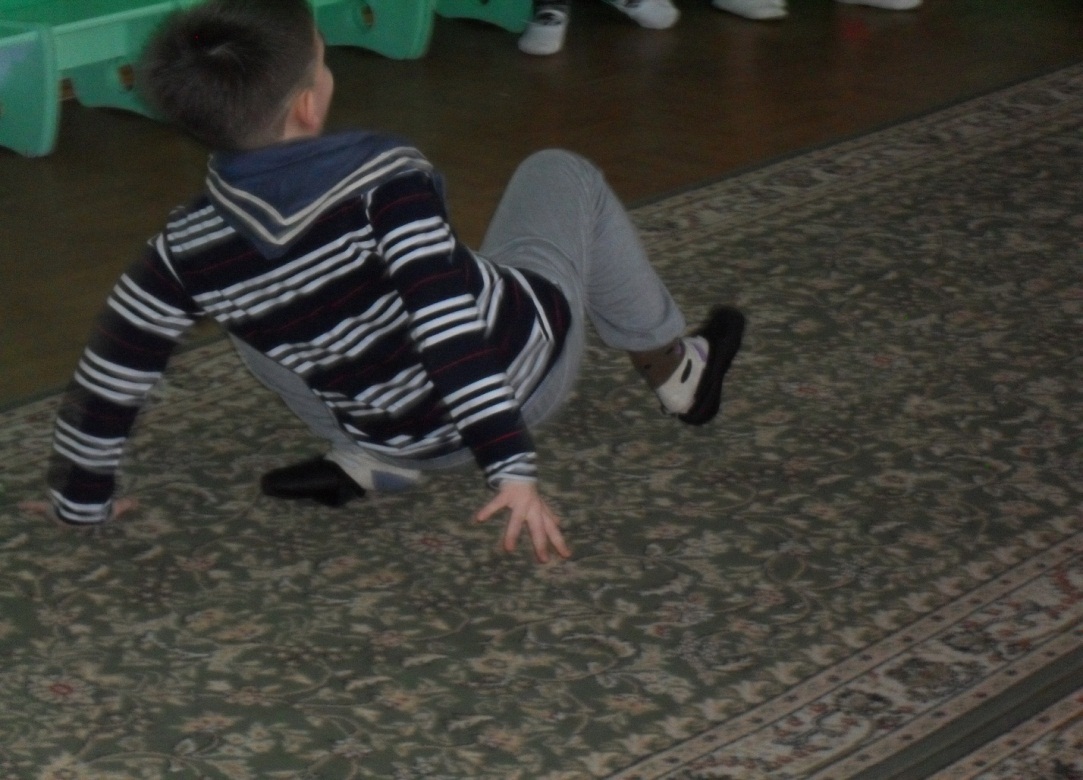 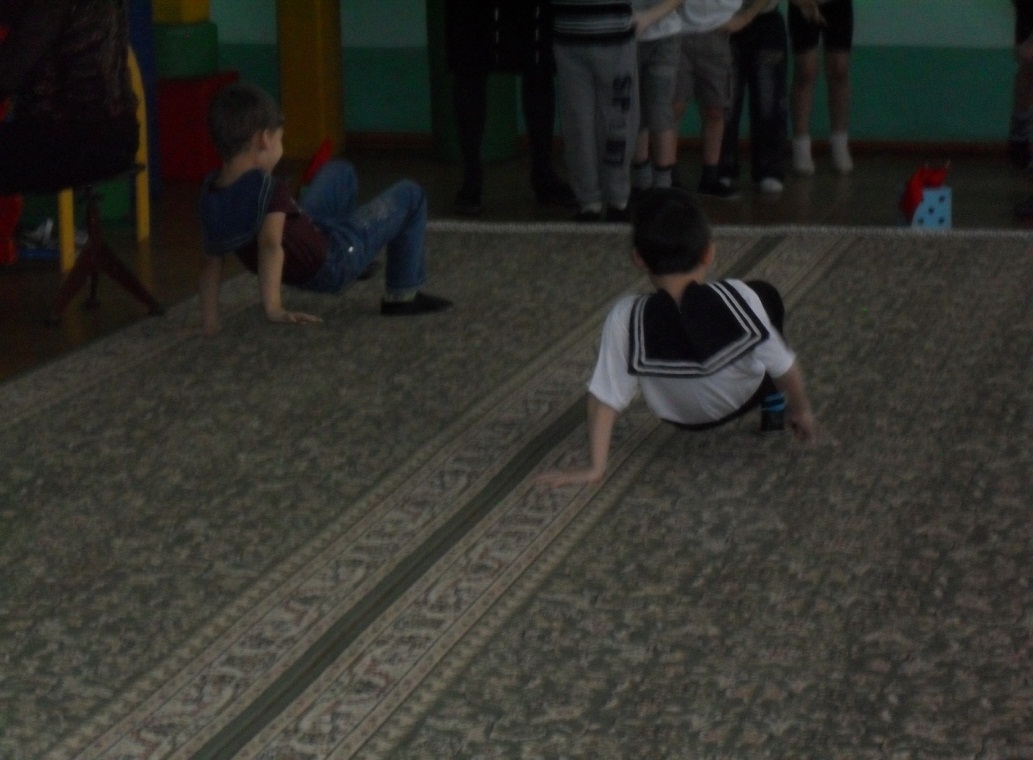 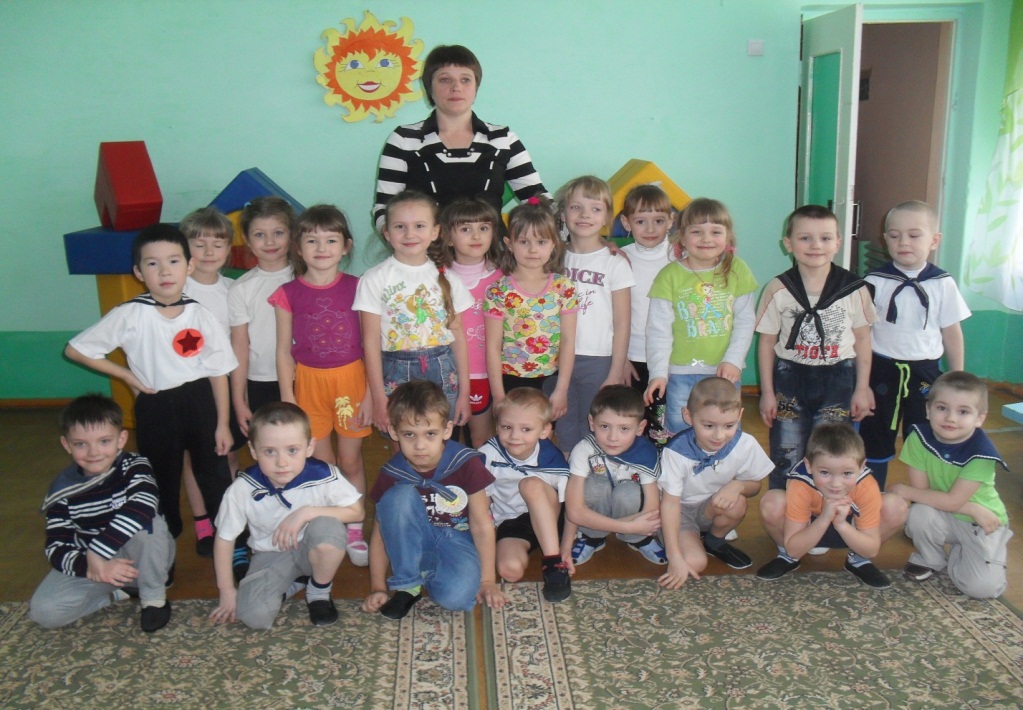 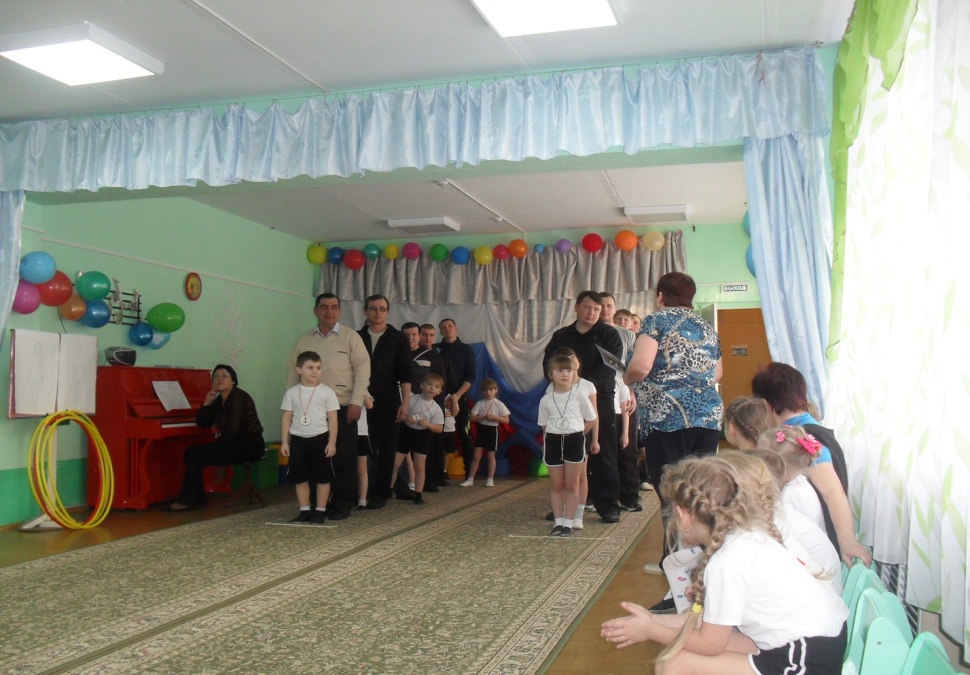 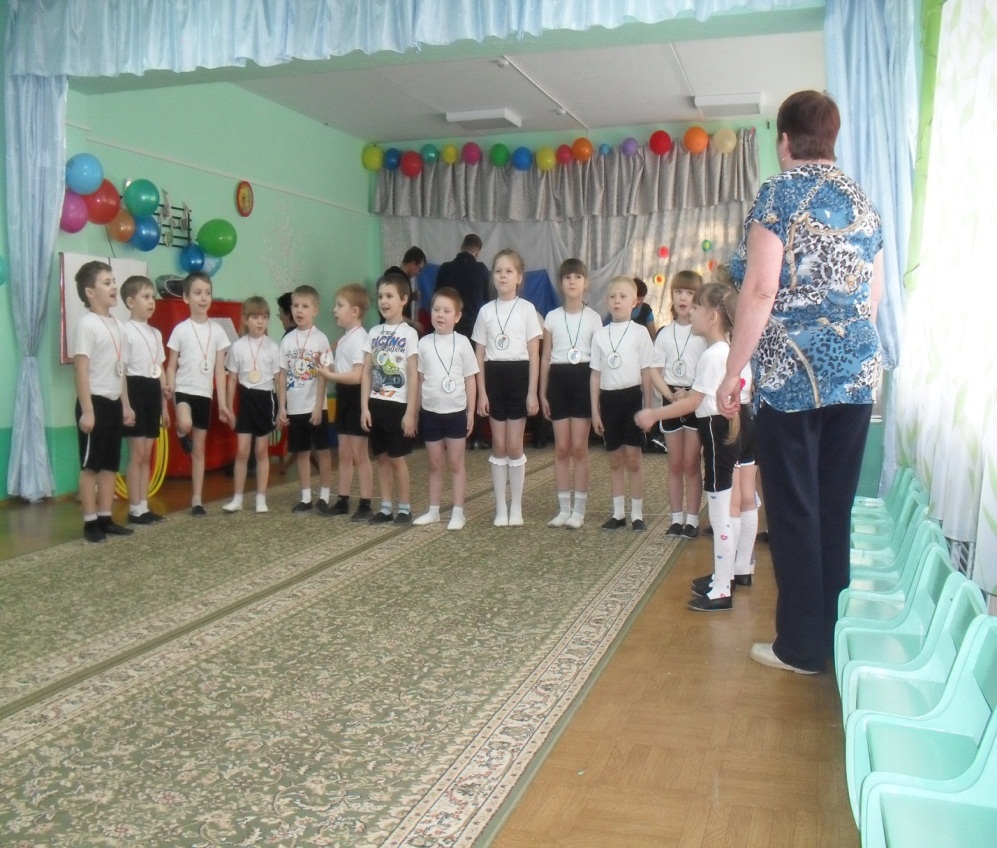 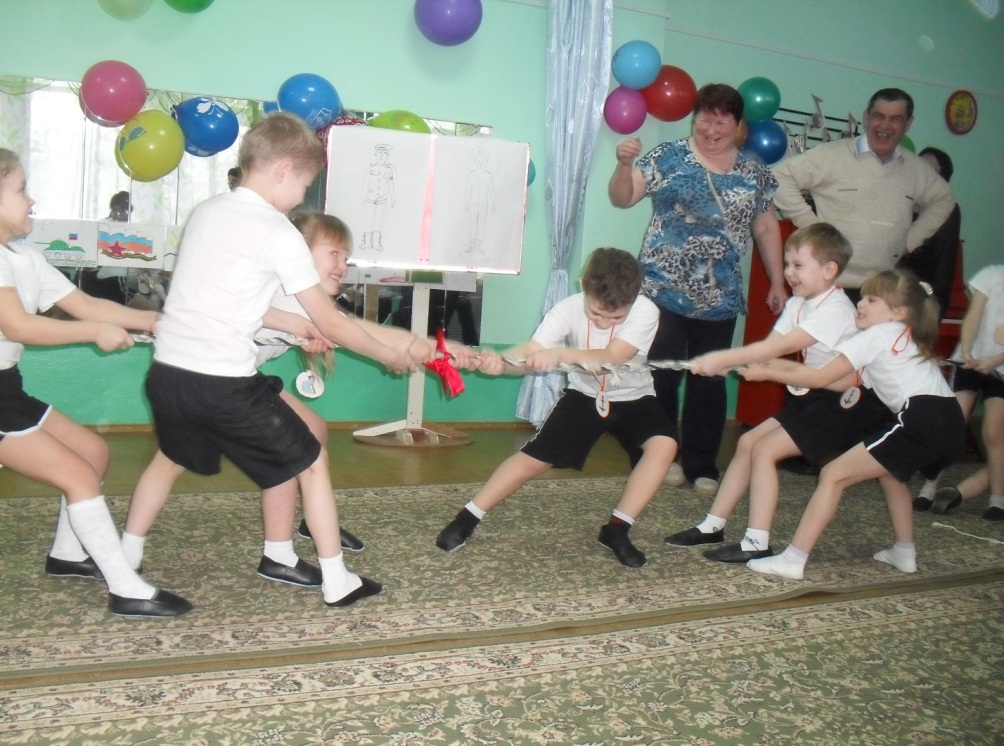 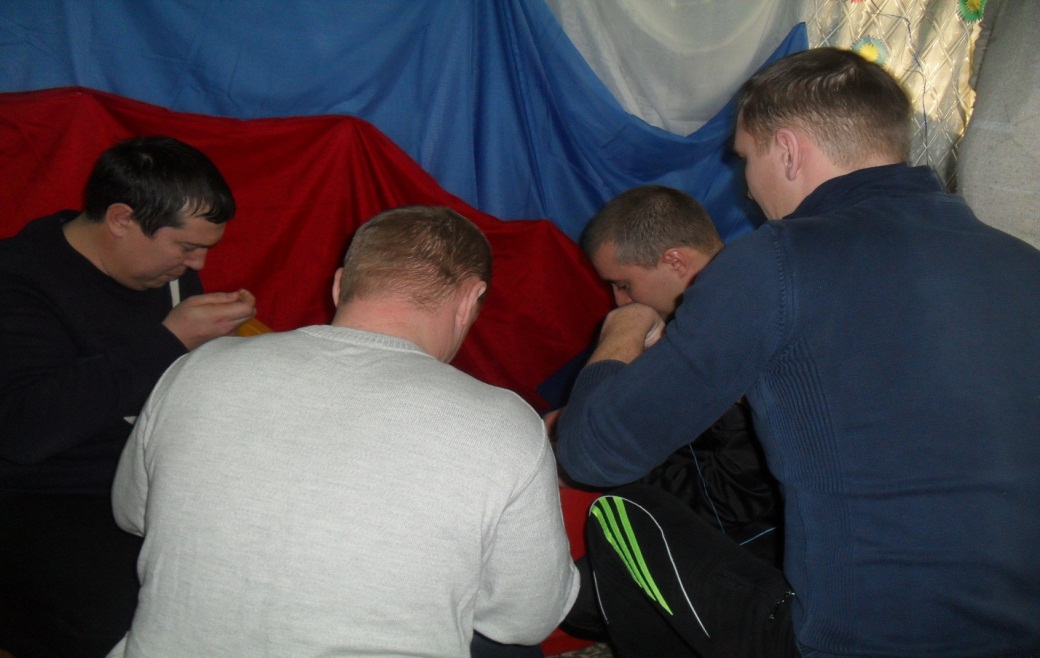 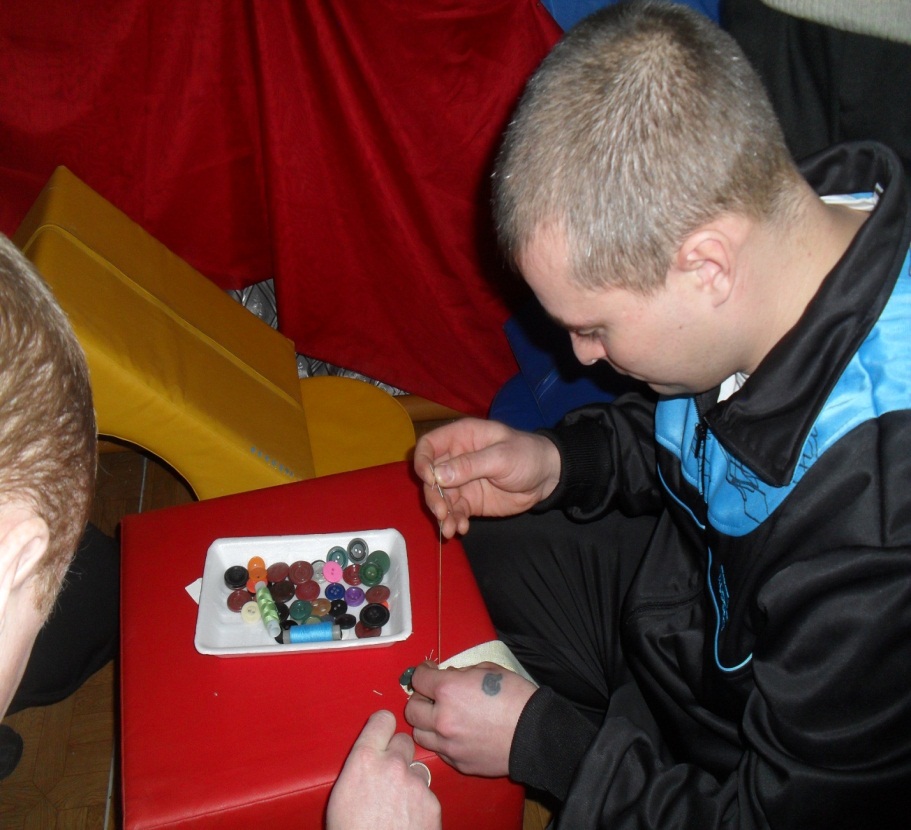 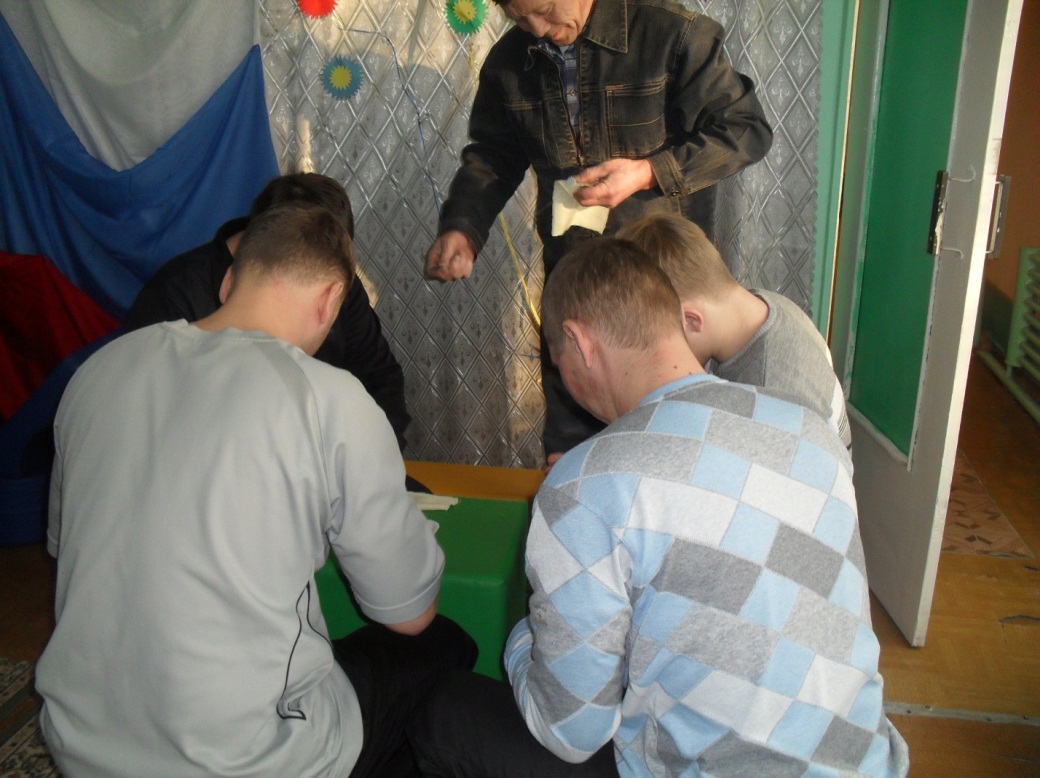 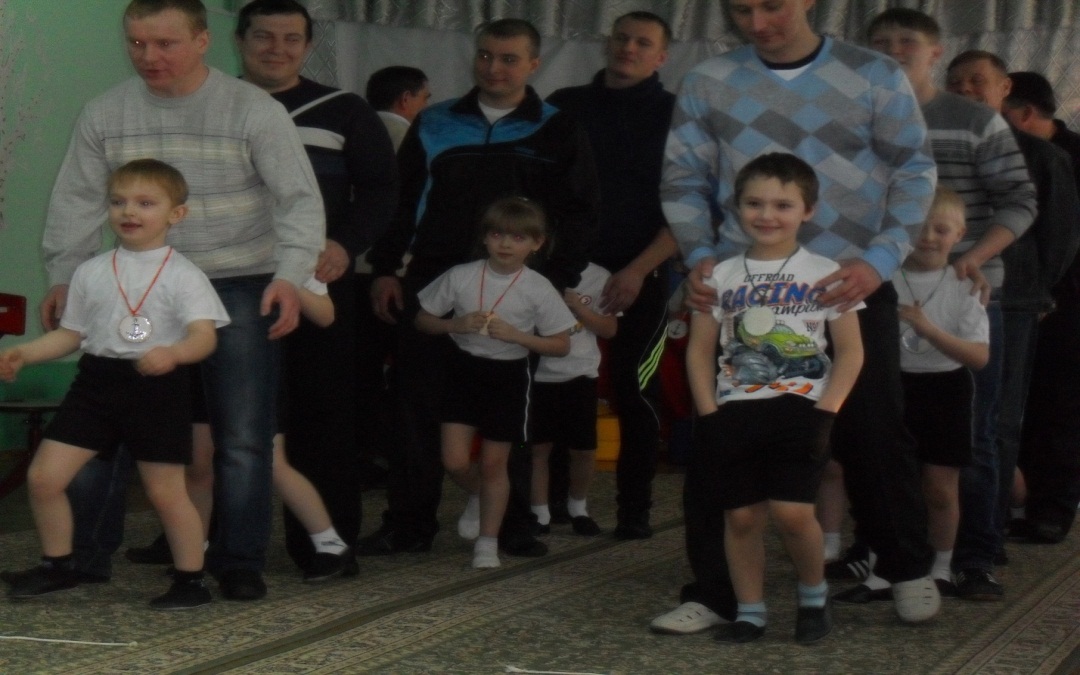 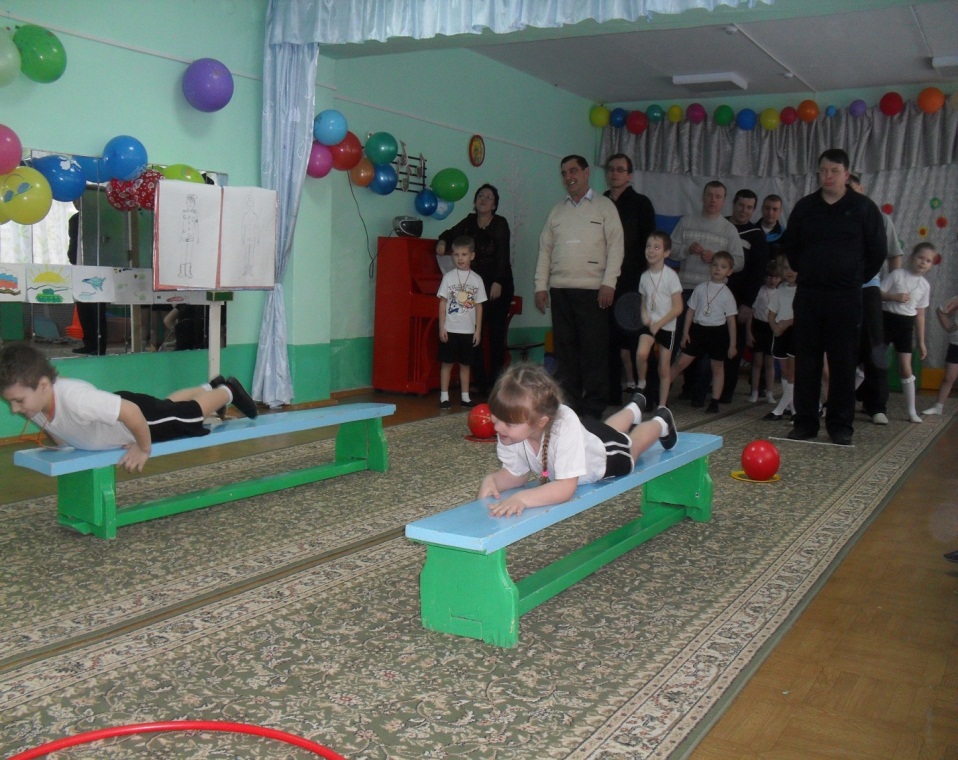 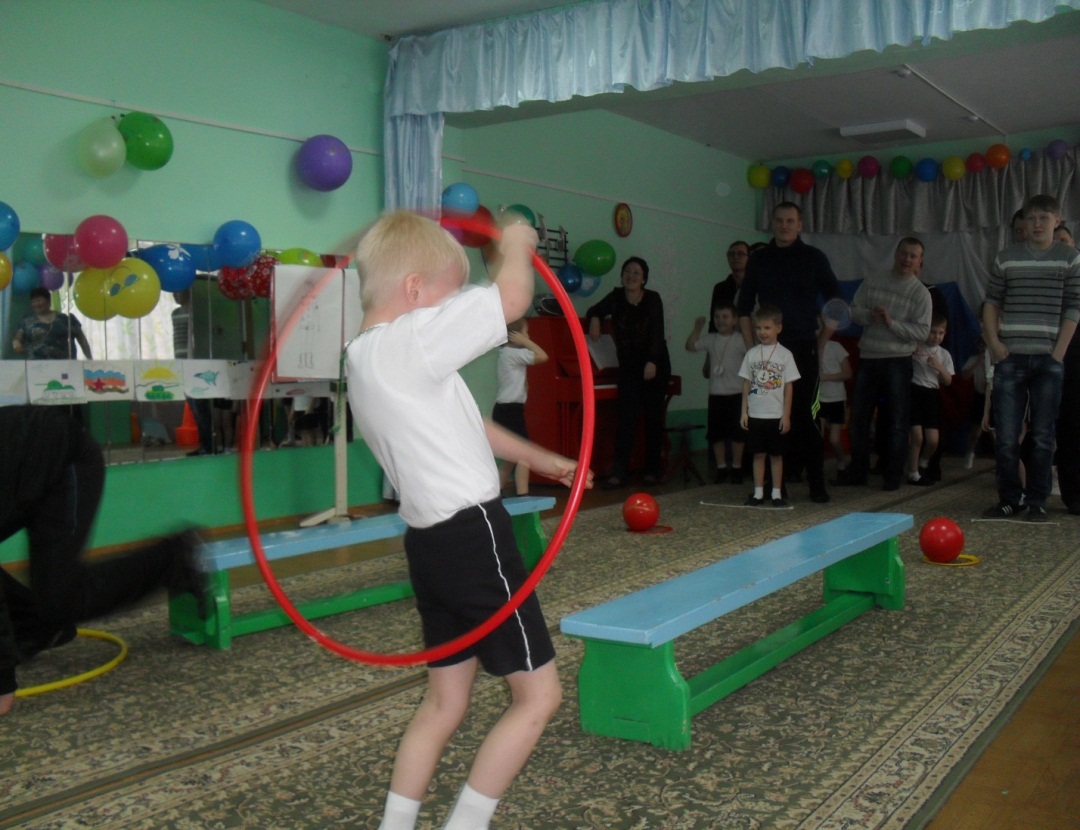 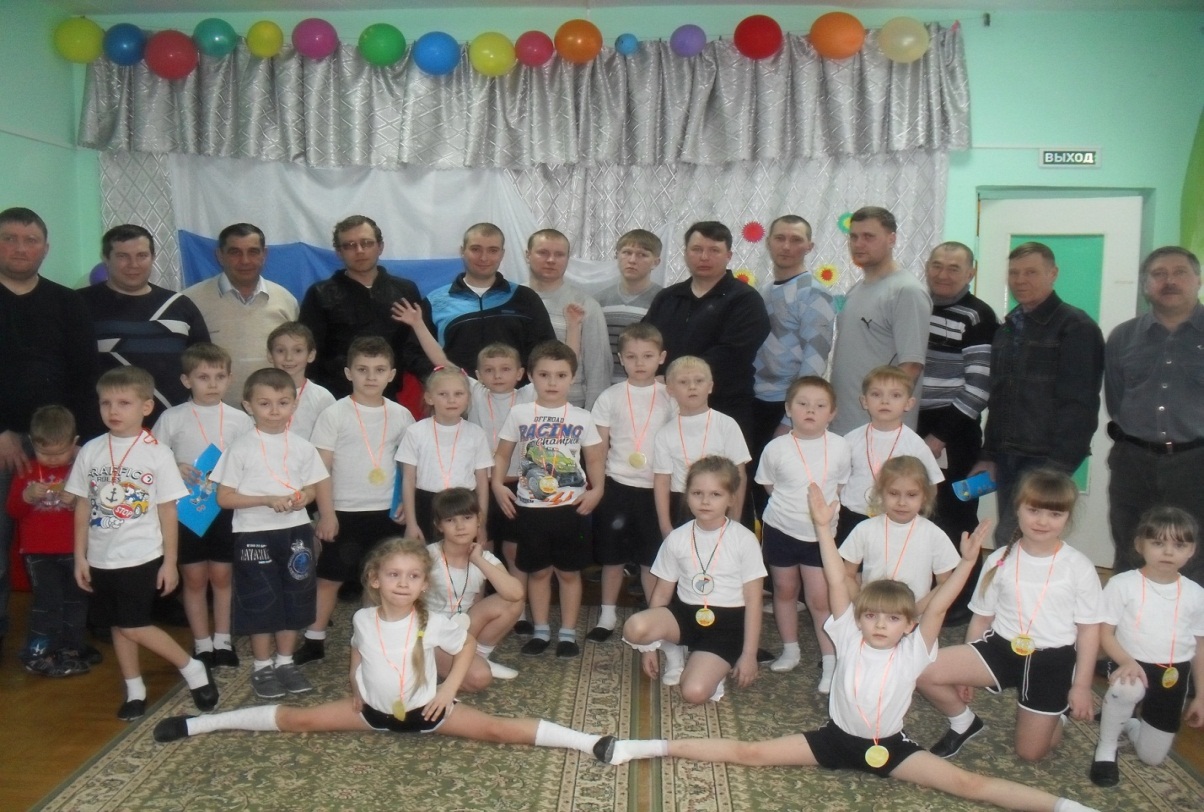